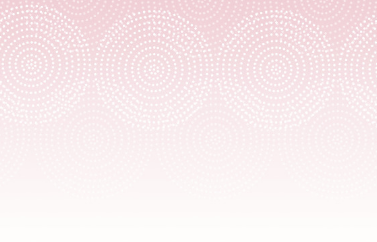 校  歌
美崙山下  太平洋濱  
巍巍吾校  創設其中  
莘莘學子  團聚此間
接受教育  發展身心
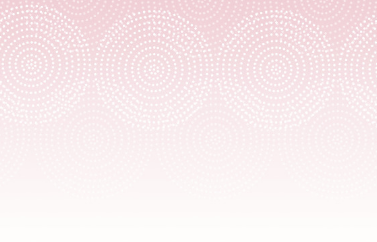 勤求學識  鍛鍊身體  
快樂遊戲  陶冶品性
環境優美  設備齊全  
學生可愛  教師優良
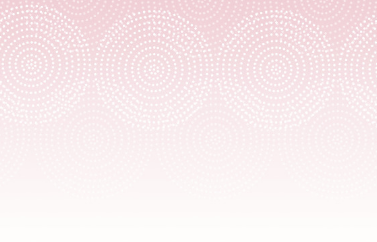 天主賜我  海星小學
師生努力  遠近馳名  
發揚海星  光輝校譽  
發揚海星  慈愛精神